FIG. 1. National Nanotechnology Initiative total annual budget for various sectors. Federal funding for environment, ...
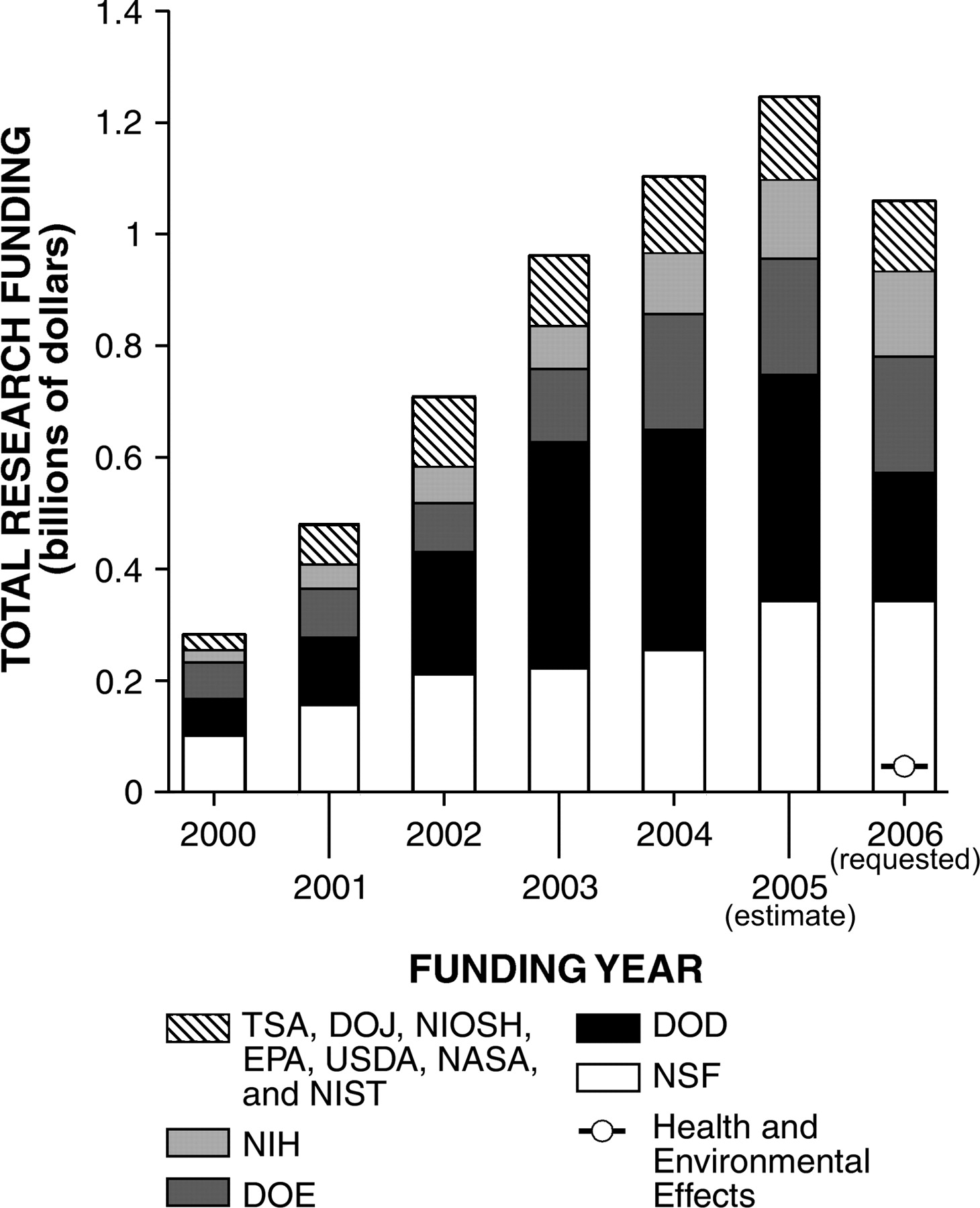 Toxicol Sci, Volume 89, Issue 1, January 2006, Pages 42–50, https://doi.org/10.1093/toxsci/kfi339
The content of this slide may be subject to copyright: please see the slide notes for details.
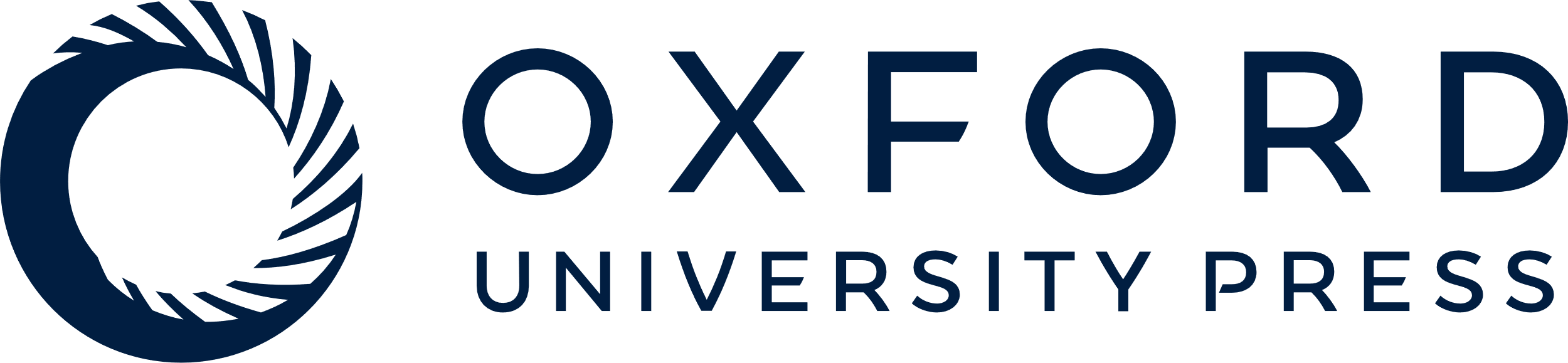 [Speaker Notes: FIG. 1. National Nanotechnology Initiative total annual budget for various sectors. Federal funding for environment, health, and safety is about 4% of the total budget. Additional funding is also occurring secondarily through other research (e.g., NIH); however, total funding for implications is still likely less than 10% based on the NIH budget. Source: www.nano.gov.


Unless provided in the caption above, the following copyright applies to the content of this slide: © The Author 2005. Published by Oxford University Press on behalf of the Society of Toxicology. All rights reserved. For Permissions, please email: journals.permissions@oxfordjournals.org]
FIG. 2. Measured diffusion charger response to monodisperse aerosols with a range of particle morphologies (denoted ...
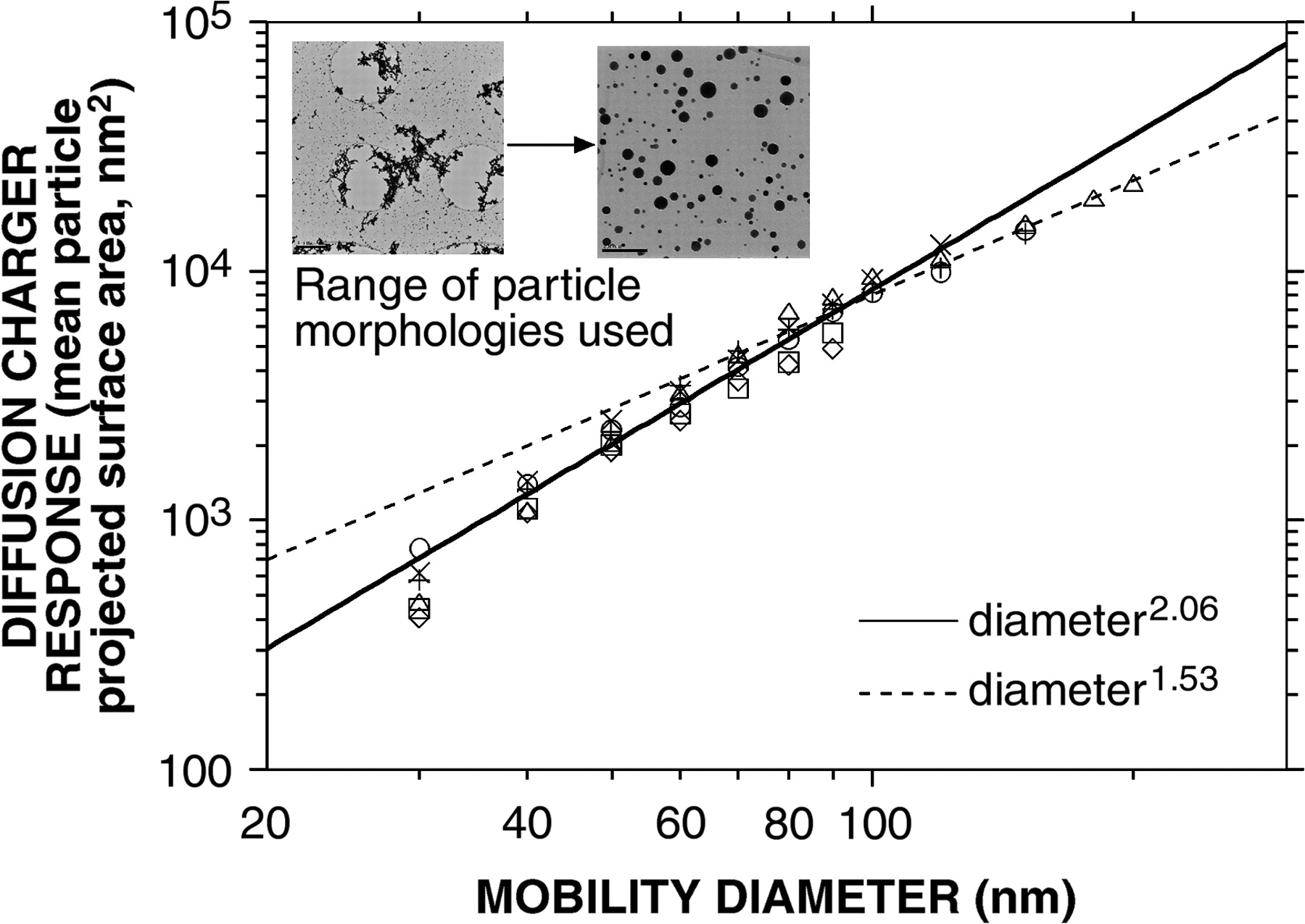 Toxicol Sci, Volume 89, Issue 1, January 2006, Pages 42–50, https://doi.org/10.1093/toxsci/kfi339
The content of this slide may be subject to copyright: please see the slide notes for details.
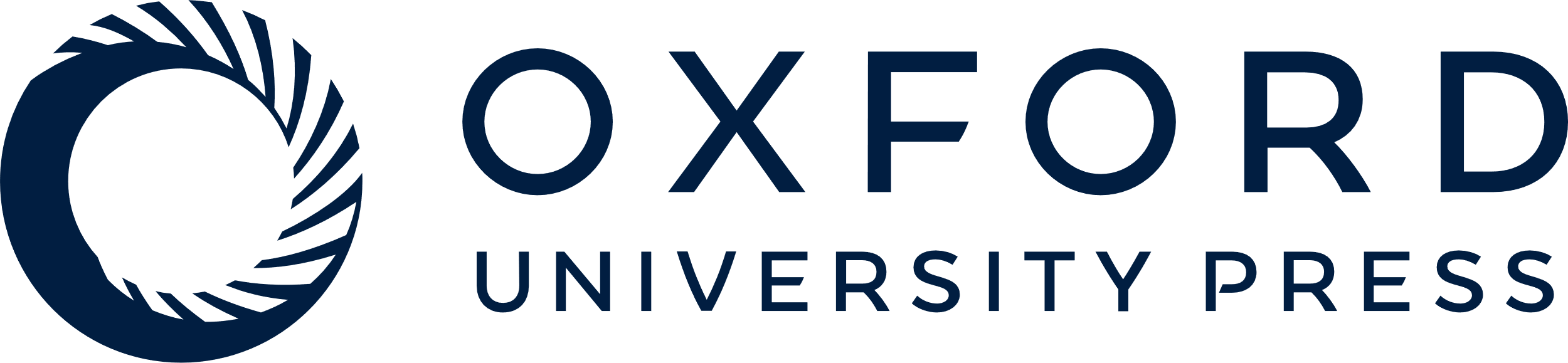 [Speaker Notes: FIG. 2. Measured diffusion charger response to monodisperse aerosols with a range of particle morphologies (denoted by different symbols) (Ku and Maynard, 2005). Mobility diameter refers to particle diameter as characterized using differential mobility analysis.


Unless provided in the caption above, the following copyright applies to the content of this slide: © The Author 2005. Published by Oxford University Press on behalf of the Society of Toxicology. All rights reserved. For Permissions, please email: journals.permissions@oxfordjournals.org]
FIG. 3. Pulmonary inflammation in Min-U-Sil quartz, nanoscale quartz, fine-sized quartz, or iron particle-exposed ...
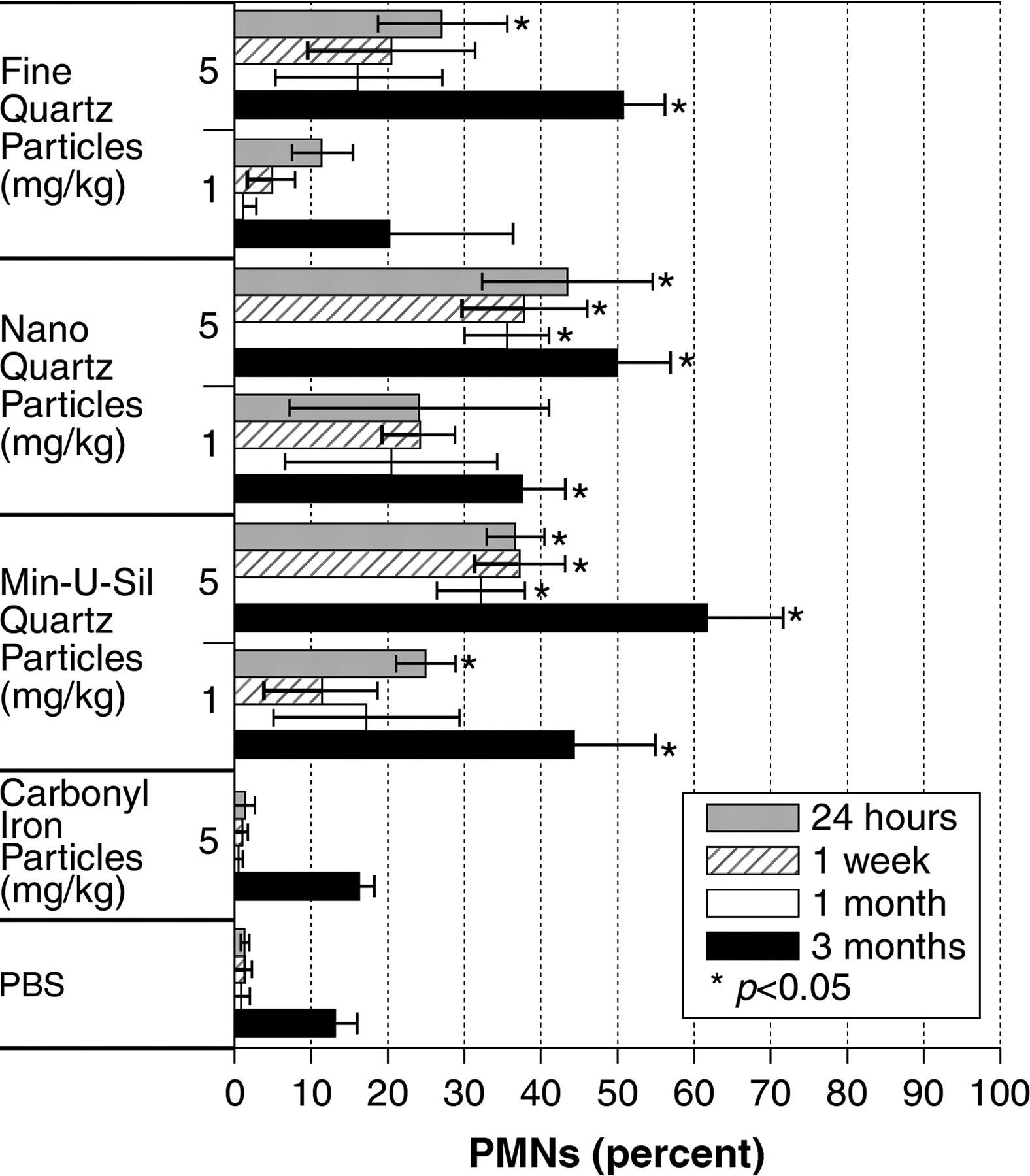 Toxicol Sci, Volume 89, Issue 1, January 2006, Pages 42–50, https://doi.org/10.1093/toxsci/kfi339
The content of this slide may be subject to copyright: please see the slide notes for details.
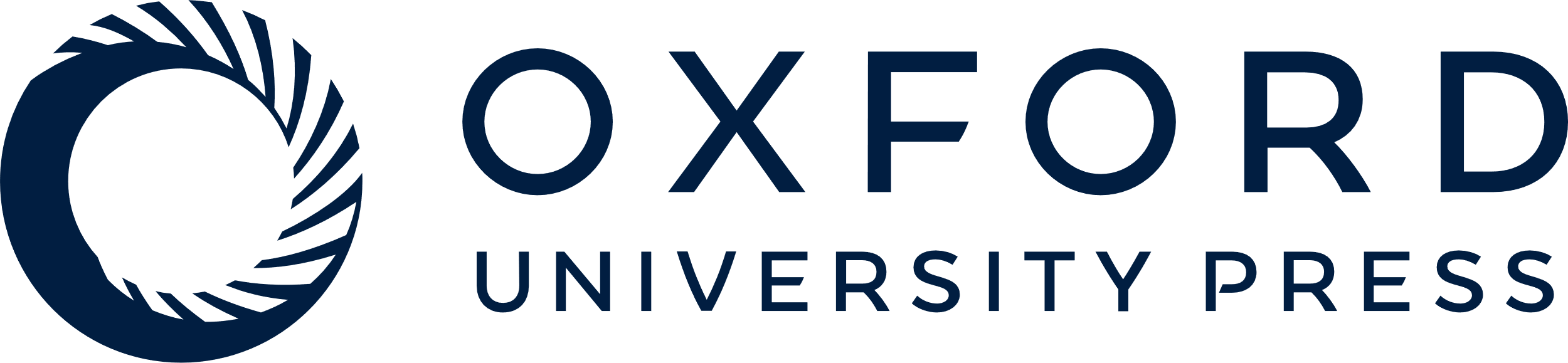 [Speaker Notes: FIG. 3. Pulmonary inflammation in Min-U-Sil quartz, nanoscale quartz, fine-sized quartz, or iron particle-exposed rats and controls as evidenced by percent neutrophils (PMN) in BAL fluids at 24 h, 1 week, 1 month, and 3 months postexposure. Values given are means ± SD. Exposures to Min-U-Sil or nanoscale quartz particles produced sustained, significant pulmonary inflammatory responses at all time points, as measured through 3 months postexposure. Exposures to fine-sized (400 nm) quartz particles also produced lung inflammatory responses, but were not as potent as with the Min-U-Sil and nanoscale quartz particles.


Unless provided in the caption above, the following copyright applies to the content of this slide: © The Author 2005. Published by Oxford University Press on behalf of the Society of Toxicology. All rights reserved. For Permissions, please email: journals.permissions@oxfordjournals.org]
FIG. 4. Risk assessment framework for nanomaterials.
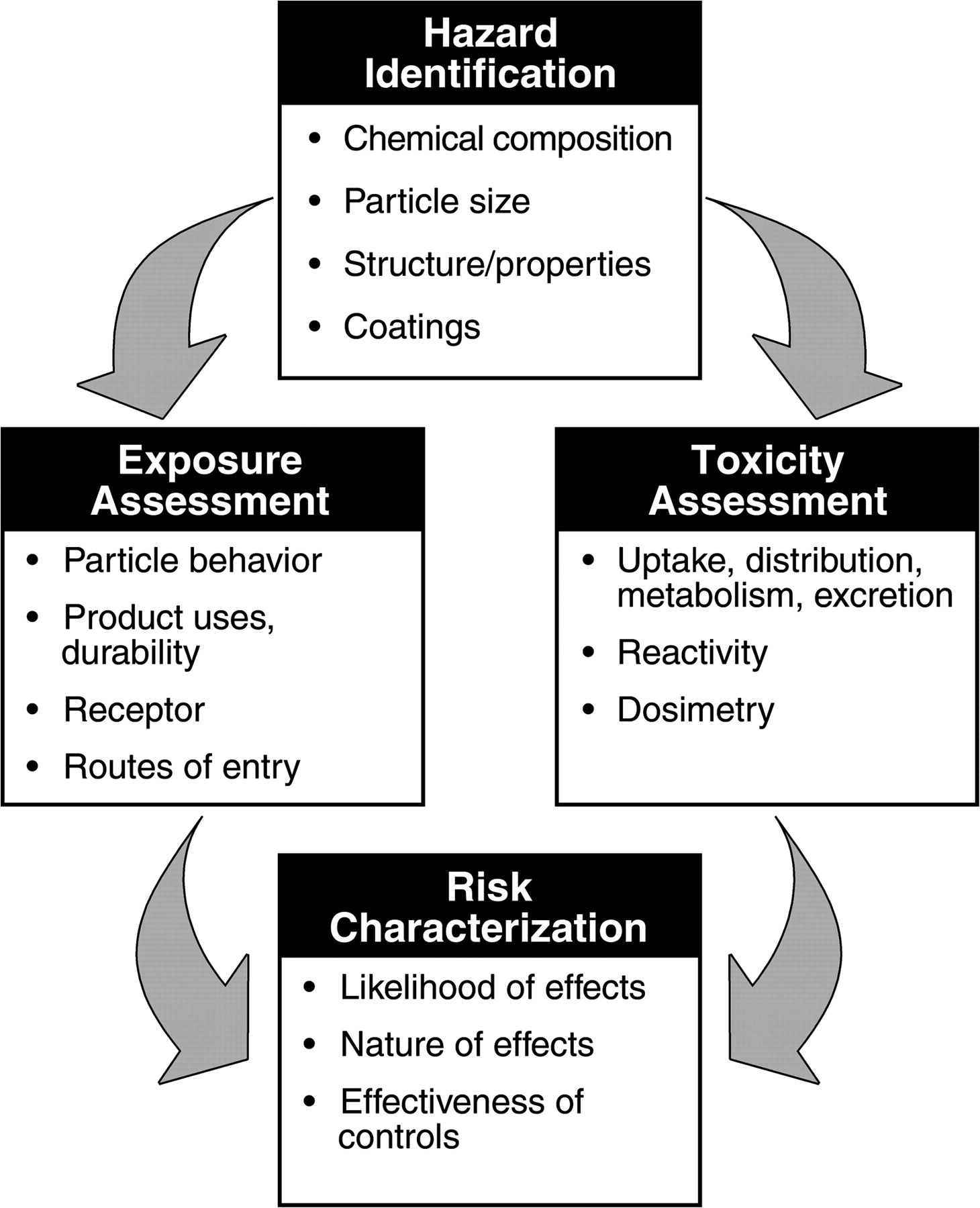 Toxicol Sci, Volume 89, Issue 1, January 2006, Pages 42–50, https://doi.org/10.1093/toxsci/kfi339
The content of this slide may be subject to copyright: please see the slide notes for details.
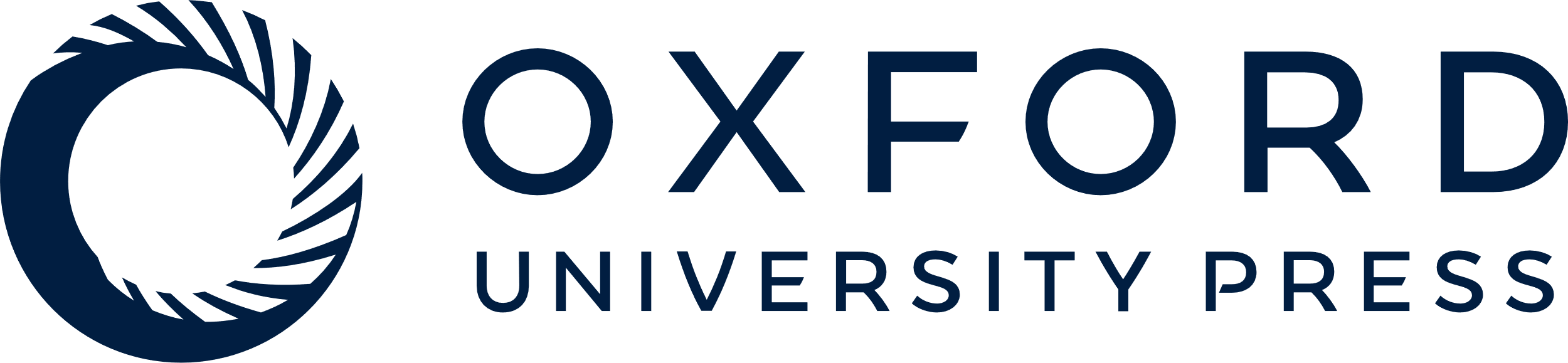 [Speaker Notes: FIG. 4. Risk assessment framework for nanomaterials.


Unless provided in the caption above, the following copyright applies to the content of this slide: © The Author 2005. Published by Oxford University Press on behalf of the Society of Toxicology. All rights reserved. For Permissions, please email: journals.permissions@oxfordjournals.org]
FIG. 5. Potential for release and exposure to nanoscale substances.
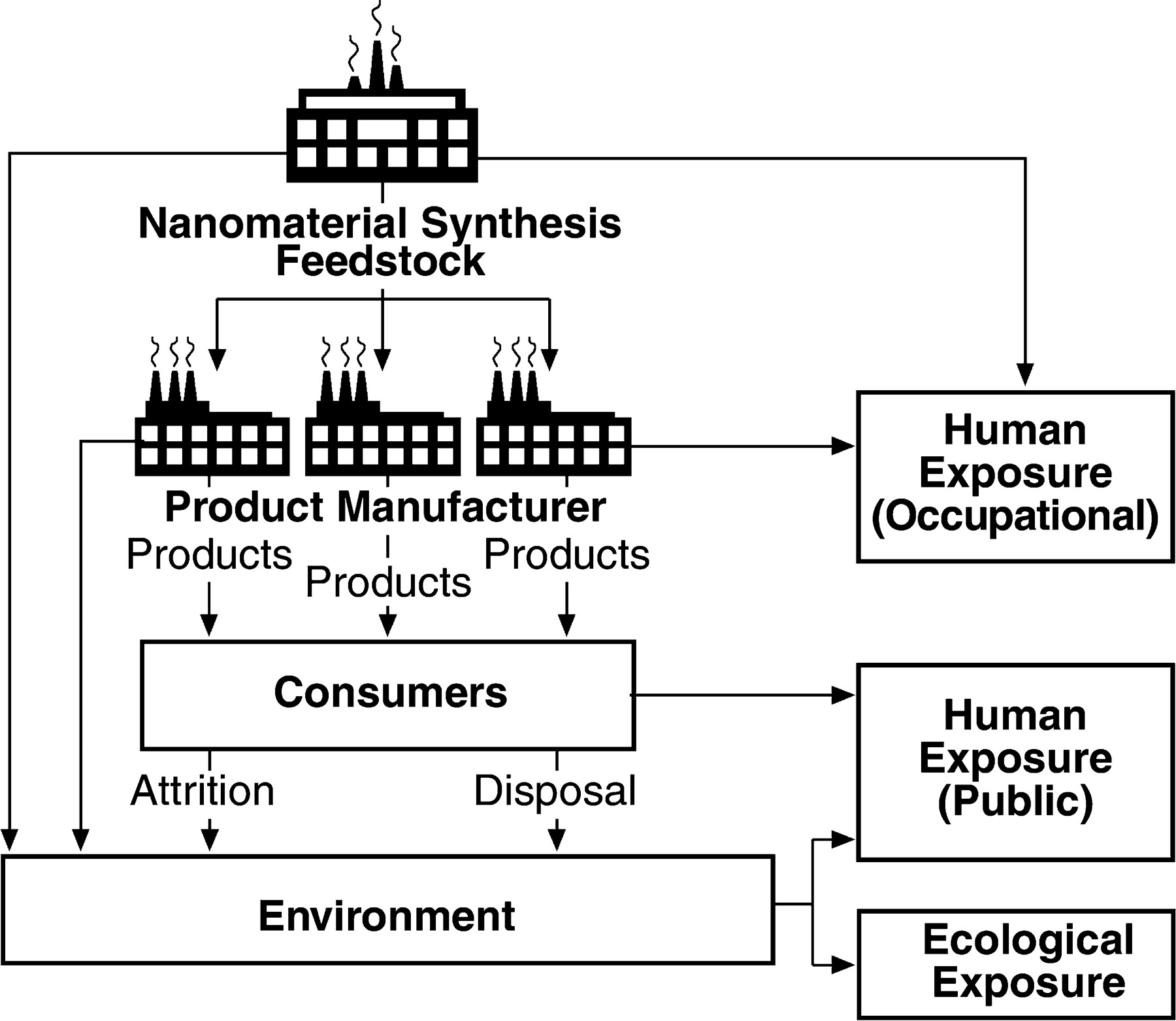 Toxicol Sci, Volume 89, Issue 1, January 2006, Pages 42–50, https://doi.org/10.1093/toxsci/kfi339
The content of this slide may be subject to copyright: please see the slide notes for details.
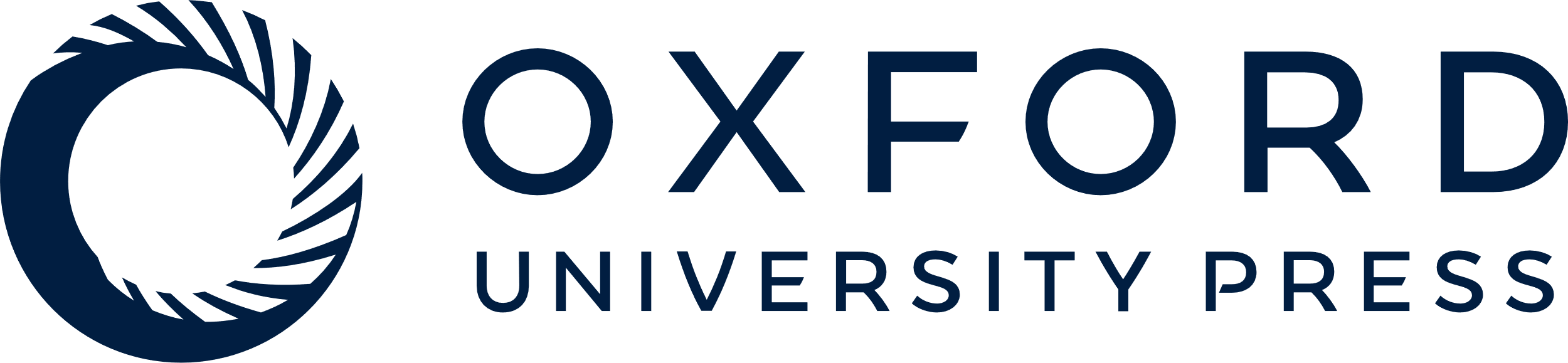 [Speaker Notes: FIG. 5. Potential for release and exposure to nanoscale substances.


Unless provided in the caption above, the following copyright applies to the content of this slide: © The Author 2005. Published by Oxford University Press on behalf of the Society of Toxicology. All rights reserved. For Permissions, please email: journals.permissions@oxfordjournals.org]